What is Recoveryand How to Get There
Carl Christensen MD PhD, FASAM
Clinical Associate Professor, WSU School of Medicine
Medical Director, Dawn Farm
Medical Director, Mich Health Recovery Prof Program
ab7059@wayne.edu
Disclaimers
Medical Director, Dawn Farm (12 step)
Methadone provider, WSU
Buprenorphine provide
Naltrexone provider
Consultant for DEA/DOJ
Advisory Board, Families Against Narcotics
Qualifications:
3
Qualifications:
4
Physiology & Treatment of Addiction
5
Physiology of Addiction
Physiology & Treatment of Addiction
“He’s Very Depressing”
6
Physiology of Addiction
Physiology & Treatment of Addiction
“I left tonight entirely without hope”
7
Physiology of Addiction
Before We Start….
“There is a principle which is a bar against all information, which is proof against all arguments and which cannot fail to keep a man in everlasting ignorance-that principle is contempt prior to investigation.”

Herbert Spencer, Alcoholics Anonymous
Recommended Reading:Addiction and Recovery News
https://addictionandrecoverynews.wordpress.com/
The “Gold Standard” of Addiction Treatment
What is Addiction?
Physiologic Dependence?
Lack of willpower?
An “amoral” condition?
None of the above?
What is Addiction?
Addiction is characterized by inability to consistently abstain, impairment in behavioral control, craving, diminished recognition of significant problems with one’s behaviors and interpersonal relationships, and a dysfunctional emotional response. Like other chronic diseases, addiction often involves cycles of relapse and remission. Without treatment or engagement in recovery activities, addiction is progressive and can result in disability or premature death.
Why is Addiction so Difficult to Treat?
The Nucleus Accumbens:  craving and reward
VTA:  the “gas tank”: supplies dopamine  to the Nucleus  Accumbens
Frontal Cortex:  Inhibition of the pleasure center
A Normal Brain:  Dopamine (pleasure) activity
Frontal Cortex
Hindbrain
When They Stop:Why Can’t They Stay Stopped?????
Alcoholics/addicts who finish treatment will often relapse when they re-enter society.
They will almost ALWAYS relapse if they undergo quick detox and re-enter society.
But:  their withdrawal is gone.
SO: why do they relapse?????
High  flow
Low flow
Stimulants & Blood Flow
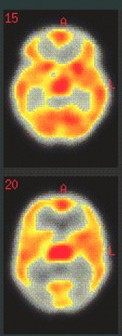 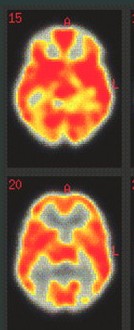 Cocaine-dependent
Healthy Control
Gottschalk, 2001, Am J Psychiatry
[Speaker Notes: How does brain structure injury affect brain functioning?
This is a different technique that measures resting blood flow in the brain. Top view
Yellow shows reduced blood flow
Note change in front of brain—area related to “executive functions” not getting enough blood]
High  flow
Low flow
Stimulants & Blood Flow
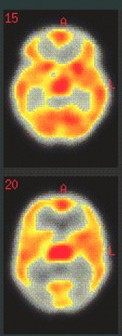 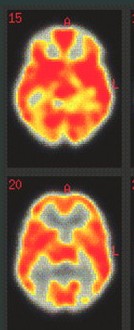 Cocaine-dependent
Healthy Control
Gottschalk, 2001, Am J Psychiatry
[Speaker Notes: How does brain structure injury affect brain functioning?
This is a different technique that measures resting blood flow in the brain. Top view
Yellow shows reduced blood flow
Note change in front of brain—area related to “executive functions” not getting enough blood]
Blood Flow Recovery
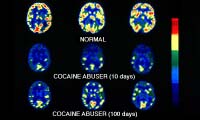 High blood flow
Non users
Cocaine users, 10 days sober
Low blood flow
Cocaine Users, 100 days sober
[Speaker Notes: With stimulant use, some of the blood flow problems appear to recovery with continued abstinence (> 3 months).]
Blood Flow Recovery
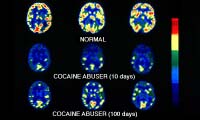 High blood flow
Non users
Cocaine users, 10 days sober
Low blood flow
Cocaine Users, 100 days sober
[Speaker Notes: With stimulant use, some of the blood flow problems appear to recovery with continued abstinence (> 3 months).]
Blood Flow Recovery
High blood flow
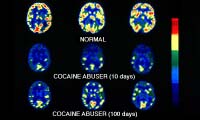 Non users
Cocaine users, 10 days sober
Low blood flow
Cocaine Users, 100 days sober
[Speaker Notes: With stimulant use, some of the blood flow problems appear to recovery with continued abstinence (> 3 months).]
BUT:
“This isn’t a disease.  
This is just brain damage”.
Do people have different pleasure centers BEFORE they use drugs?
Volunteers (who weren’t using drugs) were given brain scans.
They were then given IV methylphenidate (Ritalin).
They were asked if they enjoyed the “High” (or not).
FINDINGS:  volunteers who “enjoyed” injecting stimulants had lower Dopamine BEFORE they used drugs!
Treatment:  What Are You Looking For?
Harm Reduction


Abstinence


Recovery
29
Physiology of Addiction
Harm Reduction
Heroin addicts in Canada are given hydromorphone (Dilaudid) if they fail methadone
Heroin addicts who fail hydromorphone and methadone may be offered 6 monoacetylmorphine (Heroin).
Methadone clinic patients are allowed to use Xanax Adderall and Norco  (“It’s OK if you have a prescription”)
M.A.T. patients will frequently use cannabis.
Active opioid addicts will use cannabis as an “exit drug”
30
Physiology of Addiction
Harm Reduction
Aim is to avoid the harmful effects of the drug (heroin) on patient and society
Outcomes are HIV, HCV, crime, mortality, incarceration.
Treatment can be medication or medication + psychosocial treatment.
31
Physiology of Addiction
Benzodiazepine use in methadone clinics
40% used benzodiazepines without a prescription.
45% STARTED when they entered methadone therapy.
69% INCREASING or RESUMING use when they started methadone therapy.

Chen et al.  Benzodiazepine use and misuse among patients in a methadone program. BMC Psychiatry 2011.
https://bmcpsychiatry.biomedcentral.com/articles/10.1186/1471-244X-11-90
Cocaine use in methadone clinics
Once enrolled in a methadone clinic, occasional use of cocaine decreased 50%
There was no major decrease in those who used cocaine regularly.
Conclusion:  methadone maintenance was unable to treat cocaine dependence.

Roux P et al.  Correlates of cocaine use during methadone treatment:  implications for screening and clinical management (ANRS Methaville Study).  Harm Reduction Journal 2016:  13:  12.
Patterns of heroin, cocaine and alcohol abuse during long-term methadone maintenance treatment
103 patients with 2 years of treatment.
A fraction abstained from other drug use (26, 39, 19%)
The remainder either used intermittently (39/32/47%) or continuously (34/28/33%)
“Different therapeutic interventions may be needed in patients with….additional substance use during MMT”
Dobler-Miloa A et al.  J Subst Abuse Treat 2005 Dec; 29(4):  259-65
Drug names for upcoming articles
Hydromorphone (Dilaudid)
Hydrocodone (Norco)
6 monoacetylmorphine (6MAM) heroin (made from morphine)
Buprenorphine = Suboxone, Subutex, Zubsolv.
6MAM vs methadone for the treatment of opioid Addiction.
Recruited patients who had “failed” MMT (at least one try on methadone, two tries total).
Randomized to methadone or heroin.
Retention was 88% (6MAM) vs 54% (MTD).
Reduction in illicit use was 67 (6MAM) vs 48% (MTD).
BUT:
15% of the 6MAM group seized or overdosed.
Ovledo-Joeks E et al.  NEJM 2009 August 20; 361(8): 777-786.
Cost Effectiveness of 6MAM (heroin) vs methadone for refractory opioid dependence
“Although 6MAM has been proven to be more effective than methadone maintenance for treatment of opioid dependence, its direct costs are higher”.
Methadone maintenance gave 7.46 QALY @ 1.14 million.
Heroin (injected 6MAM) gave 7.92 QALY @ 1.10 million.
Thus, heroin is more cost effective for treatment of opioid dependence refractory to treatment.
Nosyk b et al.  CMAJ 201; April 3, 2012, 184(6) E317.
Double-blind injectable hydromorphone vs 6MAM for the treatment of opioid dependence:  a pilot study
Hydromorphone (Dilaudid, HMOD) and heroin (6MAM) produce similar effects when injection.
A study compared randomized “treatment failures” to HMOD or 6MAM for 12 months.
ILLICIT heroin use decreased from 26 to 5 days/mo.
No difference between groups.
No adverse effects were noted.
2 (HMOD) vs 11 (6MAM) incidents; none requiring hospitalization.
Oviedo-Joekes E et al.  J Sub Abuse Treat 38 (2010) 408-411
Double-blind injectable hydromorphone vs 6MAM for the treatment of opioid dependence:  a pilot study
Oviedo-Joekes E et al.  J Sub Abuse Treat 38 (2010) 408-411
Cannabis:Entry or Exit Drug?
https://www.vice.com/en_us/article/9bgn7a/why-marijuana-is-not-a-gateway-drug-1013
Lucas P, Walsh Z, Crosby K, Callaway R, Belle‐Isle L, Kay B, Capler R, Holtzman S. Substituting cannabis for prescription drugs, alcohol, and other substances among medical cannabis patients: The impact of contextual factors. Drug Alcohol Rev 2016;35:326–333
40
Cannabis
Use of medical cannabis was shown to reduce opioid use at U of M** fibromyalgia clinic
NIDA estimates 9 to 15% rate of addiction.
Legalization Commercialization is around the corner!

*https://www.drugabuse.gov/publications/research-reports/marijuana/marijuana-gateway-drug
**Boehnke Litina Clauw.  J Pain.  2016 Jun; 17(6) 739-44.
Does marijuana reduce opioid use?(prescription opioid use)
Boehnke 2016:  Ann Arbor cannabis patients reduced their opioid use by 64%.
Bradford 2016:  average annual number of pain pills per doc per year went from 31.8 K (no medical marijuana laws) to 28 K (medical marijuana laws)
=	11% reduction  (2010-2013)

Bradford and Bradford, Health Affairs 35, No 7 (2016)  1230-1236
42
Gateway drug or “Exit” drug?
Lucas 2015:  in Canada, 87% of MMJ users reported using cannabis to decrease their use of alcohol, opioid and sedatives, including illicit drugs.
Lucas P, Walsh Z, Crosby K, Callaway R, Belle‐Isle L, Kay B, Capler R, Holtzman S. Substituting cannabis for prescription drugs, alcohol, and other substances among medical cannabis patients: The impact of contextual factors. Drug Alcohol Rev 2016;35:326–333

Bachhuber 2014:  decreased opioid mortality in states with MMJ laws. (below)
43
Does marijuana reduce opioid use?(synthetics and heroin)
Bachhuber MA, et al.  Medical Cannabis Laws and Opioid Analgesic Overdose Mortality in the United States, 1999-2010.  JAMA Intern Med 2014; 174(10): 1668-1678. 
There was a 24% decrease in opioid OD deaths in states that implemented “Medical Marijuana” compared to states without..
44
Does marijuana reduce opioid use?(synthetics and heroin)
No MMJ laws
Mortality in States With MMJ
Laws
45
But:
Review of the National Epidemiologic Survey on Alcohol and Related Conditions (NESARC) from 2001 to 2005.
Cannabis use INCREASED with opioid prescriptions (and vice versa)
Olfson M et al.  Am J Psychiatry 2018 Jan 01; 175(1):  447-53.
Alcohol:  Harm Reduction
Abstinence is often NOT the goal of many patients who are experiencing use despite harm.
Those who were abstinent but relapsed are welcomed at AA meetings, BUT:
Those who do not quit drinking are stigmatized at AA meetings, as are patients on M.A.T.
Numerous authors have profited with “buy my book” programs for quitting drinking without AA.
Alcohol:  Harm Reduction
Medications for AUD include Naltrexone (oral and injectable), Acamprosate (Campral) and disulfiram (Antabuse).
The COMBINE trial showed that ANY pill use (including placebo) decreased alcohol use.
These treatments aim for “drinking days” as the primary goal.
Sinclair Method:Extinction
Don’t stop drinking / eating / gambling
Take Naltrexone before ”using”
Over 12 weeks, extinction will cause decrease in craving-decrease in use.
EXTREMELY unpopular in the U.S.
Sinclair MethodDecrease in craving
Sinclair Method:Effectiveness?
121 alcoholics were randomized to CBT or supportive therapy AND randomized to Naltrexone or placebo.
At the end of the study, Naltrexone did not help the patients in the supportive therapy groups.
In the CBT/NTX group, 27% “had no relapses to heavy drinking”, compared to 3% of CBT/placebo
Hainala P et al (Sinclair D).  Targeted use of Naltrexone without prior detoxification in the treatment of alcohol dependence:  a factorial double blind, placebo controlled trial.  J Clin Psychopharmacol 2001 Jun; 21(3):  287.
The Opioid Epidemic& Naloxone (Narcan®) Rescue
Developed for Families Against Narcotics
http://www.familiesagainstnarcotics.org/
Naltrexone vs. Naloxone
Naltrexone
Naloxone
Oral (Rivea®) or IM (Vivitrol®)
Slow onset
Long acting (hours to weeks)
Tightest binding to brain
Used for PREVENTION of overdose (FDA)
IV, IM, SC or IN (Narcan®, Evzio®)
Rapid Onset
Short acting (minutes)
Less tightly bound
Used for TREATMENT of overdose (FDA)
53
What Does Narcan NOT Do?
It will not reverse an overdose from alcohol, sedatives (Benzodiazepines such as Xanax, Valium and Klonopin), muscle relaxants, or stimulants like Cocaine or Amphetamines.  
If there is more than one drug involved  (usually Benzodiazepines and Opioids), it may partially revive the patient until EMS arrives.
Naloxone formulations:
55
Who is at Greatest Risk?
Abstinence > 2 weeks:  treatment; jail; relapse.
Discontinuing MAT:  methadone; buprenorphine; Vivitrol® (naltrexone).  (Volkow 2014:  50% decr in OD deaths with MAT)
Mixing opioids with sedatives:  alcohol, benzodiazepines, muscle relaxers
FENTANYL
56
“Lazarus Party”
Does Narcan increase heroin use?
Doe-Simkins M et al.  OD rescues by trained and untrained participants and change in among opioid substance using participants in overdose education and naloxone distribution programs:  a retrospective cohort study.  BMC Public Health 2014, 14:  297
Found no difference in who gave the Narcan  and no overall increase in heroin use.
Does Narcan decrease mortality?
Walley A et al.  Opioid OD rates and implementation of OD education and nasal naloxone distribution in Massachusetts:  interrupted time series analysis.  BMJ 2013; 346: f174.
Mortality rates were decreased to ~0.75 rate ratio.
Another way of looking at Narcan….
Downside of Narcan Rescue:  the “White Paper”
Achieving Abstinence with  M.A.T.
= absence of the drug
Often measured by drug screens OR self report
Can apply to either ALL drugs or just the drug being treated (i.e., opioids)
I.e., High rate of cocaine use in methadone clinics
Difficult to separate out from harm reduction
Monitoring of illicit drug use is either poorly done or not at all ( i.e., using breathalyzer for alcohol)
Treatment can be medication or medication + psychosocial treatment.
62
Physiology of Addiction
Abstinence & M.A.T.
Success rates are variable and depend on what drug use is being treated.
Methadone for heroin-70% success
Buprenorphine for prescription pill addiction-50% success
Injectable Naltrexone-60%
Relapse rates are extremely high (80 to 90+%) for all three types of M.A.T. (methadone, buprenorphine and Naltrexone)
Other drugs may not be monitored at all.
63
Physiology of Addiction
For a Complete Review of M.A.T.…
https://www.youtube.com/watch?v=r8bO25A58c

Or Google “Does Treatment Work youtube Carl Christensen”
What is Recovery ?
65
Physiology of Addiction
What is Recovery ?Betty Ford
66
Physiology of Addiction
A voluntarily maintained lifestyle with:
Sobriety (abstinence)
Health (physical, mental and social well-being)
Citizenship (giving back = spirituality)

Quality of Life—improved.
http://www.ncbi.nlm.nih.gov/pmc/articles/PMC3188817/
67
Physiology of Addiction
What Is Recovery?SAMHSA
“Recovery from alcohol and drug problems is a process of change through which an individual achieves abstinence and improved health, wellness and quality of life.”
Expanding on this definition, SAMHSA articulates twelve “Guiding Principles of Recovery”: 
There are many pathways to recovery.
Recovery is self-directed and empowering.
Recovery involves a personal recognition of the need for change and transformation.
Recovery is holistic.
Recovery has cultural dimensions.
Recovery exists on a continuum of improved health and wellness.
Recovery is supported by peers and allies.
Recovery emerges from hope and gratitude.
Recovery involves a process of healing and self-redefinition.
Recovery involves addressing discrimination and transcending shame and stigma.
Recovery involves (re)joining and (re)building a life in the community.
Recovery is a reality. It can, will, and does happen.
What Is Recovery?SAMHSA
“Recovery from alcohol and drug problems is a process of change through which an individual achieves abstinence and improved health, wellness and quality of life.”
Expanding on this definition, SAMHSA articulates twelve “Guiding Principles of Recovery”: 
There are many pathways to recovery.
Recovery is self-directed and empowering.
What Is Recovery?SAMHSA
Recovery involves a personal recognition of the need for change and transformation.
Recovery is holistic.
Recovery has cultural dimensions.
Recovery exists on a continuum of improved health and wellness.
Recovery is supported by peers and allies.
What Is Recovery?SAMHSA
Recovery emerges from hope and gratitude.
Recovery involves a process of healing and self-redefinition.
Recovery involves addressing discrimination and transcending shame and stigma.
Recovery involves (re)joining and (re)building a life in the community.
Recovery is a reality. It can, will, and does happen.
What is Spirituality?
What is Spirituality?
What is Spirituality?The Spiritual Experience
“…the personality change sufficient to bring about recovery from alcoholism.”
“To me these occurrences are phenomena. They appear to be in the nature of huge emotional displacements and rearrangements. Ideas, emotions and attitudes which were once the guiding forces of the lives of these men are suddenly cast to one side, and a completely new set of conceptions and motive begin to dominate them.”
Recovery, Spirituality and 12 Step Programs
Does AA work? http://addictionmyth.com
“But in actuality, AA is the opposite:  it is a society for people to remain sober temporarily and pretend to address their problems, while keeping open the possibility of relapsing and returning to drink and drugs at any time, which gives them the freedom (or excuse) to do whatever they want”.
“…Something about it seems creepy and manipulative…..  In fact, AA is a haven for liars, criminals and sociopaths…AA is a school for scoundrels.
Cochrane Database?
AUTHORS' CONCLUSIONS: No experimental studies unequivocally demonstrated the effectiveness of AA or TSF approaches for reducing alcohol dependence or problems.
Ferri, 2006.

WHY?
78
Cochrane Database?
AUTHORS' CONCLUSIONS: No experimental studies unequivocally demonstrated the effectiveness of AA or TSF approaches for reducing alcohol dependence or problems.
Ferri, 2006.

WHY?  No LEVEL 1 research (double blinded, randomized, controlled study) since Project Match
79
Treatments for Alcohol Dependence
Project MATCH:  compared CBT, MET and TSF (AA) in a randomized trial.
Tried to ”match” patient’s personalities with treatments.
NO CONTROL GROUP* ; no medications
* don’t need one!
Treatments for Alcohol Dependence
Patients who were “angry” did better with MET.
Otherwise, AA was similar or superior to other groups.
Confirmed at 10 years after that study!

Pagano et al.  The 10 Year Course of AA Participation and Long Term Outcomes:  A follow up Study of outpatient Subjects in Project MATCH.  Subst Abus 2013 Jan; 34(1):  51-59.
AA Effectiveness – Faith Meets Science
Lee Ann Kaskutas, Dr.P.H.
Alcohol Research Group, Emeryville, CA
School of Public Health, UC Berkeley 

Presented at the Annual Meeting and Conference of the Federation of State Physician Health Programs (FSPHP)
April 25, 2012
Fort Worth, TX
[Speaker Notes: SPEAK SLOWLY
Dissertation was on WFS. Theoretical differences from AA, but still a group process.]
Criteria to establish causation
Strength of association
Dose-response relationship
Consistency of association
Temporally-correct association
Specificity of the association
Coherence with existing information
Mausner & Kramer, Epidemiology -- text 1985
Criteria to establish causation
Strength of association
Dose-response relationship
Consistency of association
Temporally-correct association
Specificity of the association (2/4 pos)
Coherence with existing information
Mausner & Kramer, Epidemiology -- text 1985
[Speaker Notes: Few things are around in the treatment system for people to go to for 8, 16 years…
AA seems to be effective for those who go. Doesn’t seem like it is cuz of motivation or being less severe. 
But many do not go! And, half of those who do come to AA are gone within 3 months (per AA’s 1977-1989 surveys).
Treatment also has high drop-out.
-Need to find ways to not drop-out before it has a chance to help them.
-Need to understand mechanisms of AA, that can be translated to other approaches for people who aren’t ever going to go to AA.]
Criteria to establish causation
Strength of association
Dose-response relationship
Consistency of association
Temporally-correct association
Specificity of the association
Coherence with existing information
Mausner & Kramer, Epidemiology -- text 1985
Abstinence & AA exposure
18 months
One year
male VA inpatients
1 yr n = 3018; 18 mo n = 91
Ouimette et al., J Stud Alcohol 1998
Thurstin et al., Int J Addict 1987
Abstinence & AA exposure
male VA inpatients
1 yr n = 3018; 18 mo n = 91
Ouimette et al., J Stud Alcohol 1998
Thurstin et al., Int J Addict 1987
Criteria to establish causation
Strength of association
Dose-response relationship
Consistency of association
Temporally-correct association
Specificity of the association
Coherence with existing information
Mausner & Kramer, Epidemiology -- text 1985
Abstinence & meeting amount
(90 days)
Male VA residential patients
n = 2376
Moos et al., J Clin Psychol 2001
[Speaker Notes: β = .61 between # meetings mos 9-12 and abstinence mos 9-12]
Abstinence & meeting amount
(90 days)
Male VA residential patients
n = 2376
Moos et al., J Clin Psychol 2001
[Speaker Notes: β = .61 between # meetings mos 9-12 and abstinence mos 9-12]
Abstinence & meeting amount
(90 days)
Male VA residential patients
n = 2376
Moos et al., J Clin Psychol 2001
[Speaker Notes: β = .61 between # meetings mos 9-12 and abstinence mos 9-12]
Abstinence & meeting amount
(90 days)
Male VA residential patients
n = 2376
Moos et al., J Clin Psychol 2001
[Speaker Notes: β = .61 between # meetings mos 9-12 and abstinence mos 9-12]
Abstinence & meeting frequency
6 months prior to 2 year mark
LA Target Cities, outpatients
n = 262
Fiorentine, Am J Drug Alcohol Ab 1999
[Speaker Notes: Part of by LA Target Cities study of CSAT
Other similar findings from: Hoffmann, Int J Addict 1983
Toumbourou, Hamilton et al., J Subst Abuse Treat 2002
Gossop, Harris et al., Alcohol Alcoholism 2003
Bottlender and Soyka, Fortschr Neurol Psyc 2005
Alford, Koehler et al., J Stud Alcohol 1991

Old
***********
There is a striking linear relationship between the NUMBER of meetings attended, and the rate of abstinence.  The more meetings people go to, the more who are abstinent.  Moos has shown that in VA samples following inpatients.  However, looking beyond the number of meetings and considering the frequency of meetings: Fiorentine has found it at the 2-year follow-up of outpatients, that weekly attendance was associated with abstinence over the 6 months before the 2-year follow-up; and Hoffman found weekly attendance related to abstinence between baseline and the 6 month follow-up.   But this shows that the pattern of attendance also is important…
We’ll see that weekly attendance is also important for NA members—20 times more likely to be abstinent if attended weekly meetings (Toumbourou)
From old threshold slide that was part of getting people to aa:  
Thresholds during treatment (Tonigan, Tx Matching book, 2003)
24% of TSF outpatients quit attending after tx
3+ meetings per week during tx: continued to attend after tx
If continued to attend: attendance decreased, activities increased after tx
*************



Also cite Vederhus & Cross.
Regular = monthly: % not using drugs = 81%
Seldom or never:    % not using drugs = 19%]
Abstinence & meeting frequency
6 months prior to 2 year mark
LA Target Cities, outpatients
n = 262
Fiorentine, Am J Drug Alcohol Ab 1999
[Speaker Notes: Part of by LA Target Cities study of CSAT
Other similar findings from: Hoffmann, Int J Addict 1983
Toumbourou, Hamilton et al., J Subst Abuse Treat 2002
Gossop, Harris et al., Alcohol Alcoholism 2003
Bottlender and Soyka, Fortschr Neurol Psyc 2005
Alford, Koehler et al., J Stud Alcohol 1991

Old
***********
There is a striking linear relationship between the NUMBER of meetings attended, and the rate of abstinence.  The more meetings people go to, the more who are abstinent.  Moos has shown that in VA samples following inpatients.  However, looking beyond the number of meetings and considering the frequency of meetings: Fiorentine has found it at the 2-year follow-up of outpatients, that weekly attendance was associated with abstinence over the 6 months before the 2-year follow-up; and Hoffman found weekly attendance related to abstinence between baseline and the 6 month follow-up.   But this shows that the pattern of attendance also is important…
We’ll see that weekly attendance is also important for NA members—20 times more likely to be abstinent if attended weekly meetings (Toumbourou)
From old threshold slide that was part of getting people to aa:  
Thresholds during treatment (Tonigan, Tx Matching book, 2003)
24% of TSF outpatients quit attending after tx
3+ meetings per week during tx: continued to attend after tx
If continued to attend: attendance decreased, activities increased after tx
*************



Also cite Vederhus & Cross.
Regular = monthly: % not using drugs = 81%
Seldom or never:    % not using drugs = 19%]
Abstinence & meeting frequency
6 months prior to 2 year mark
LA Target Cities, outpatients
n = 262
Fiorentine, Am J Drug Alcohol Ab 1999
[Speaker Notes: Part of by LA Target Cities study of CSAT
Other similar findings from: Hoffmann, Int J Addict 1983
Toumbourou, Hamilton et al., J Subst Abuse Treat 2002
Gossop, Harris et al., Alcohol Alcoholism 2003
Bottlender and Soyka, Fortschr Neurol Psyc 2005
Alford, Koehler et al., J Stud Alcohol 1991

Old
***********
There is a striking linear relationship between the NUMBER of meetings attended, and the rate of abstinence.  The more meetings people go to, the more who are abstinent.  Moos has shown that in VA samples following inpatients.  However, looking beyond the number of meetings and considering the frequency of meetings: Fiorentine has found it at the 2-year follow-up of outpatients, that weekly attendance was associated with abstinence over the 6 months before the 2-year follow-up; and Hoffman found weekly attendance related to abstinence between baseline and the 6 month follow-up.   But this shows that the pattern of attendance also is important…
We’ll see that weekly attendance is also important for NA members—20 times more likely to be abstinent if attended weekly meetings (Toumbourou)
From old threshold slide that was part of getting people to aa:  
Thresholds during treatment (Tonigan, Tx Matching book, 2003)
24% of TSF outpatients quit attending after tx
3+ meetings per week during tx: continued to attend after tx
If continued to attend: attendance decreased, activities increased after tx
*************



Also cite Vederhus & Cross.
Regular = monthly: % not using drugs = 81%
Seldom or never:    % not using drugs = 19%]
Criteria to establish causation
Strength of association
Dose-response relationship
Consistency of association
Temporally-correct association
Specificity of the association
Coherence with existing information
Mausner & Kramer, Epidemiology -- text 1985
Consistency across samples & time
= AA involvement
a	             b		        b
a  Ouimette et al., J Stud Alcohol 1998b  Timko et al., J Stud Alcohol 2000
aMale VA inpatients	     bPreviously untx prob drnkrs
n = 3018			n = 466
[Speaker Notes: By year 8, self-sorted into 4 groups:
Nothing, n=78
AA only, n==66
Formal tx only, n=74
Formal tx + AA, n=248]
Abstinence Based Programs?
AA has been found to be effective in alcohol dependence.
It has been attacked based on its popularity in treatment centers and courts, its use of spirituality, and accusations of being based on Christianity.
Studies are weaker regarding long term success for opioid dependence.
Any exceptions?
https://addictionandrecoverynews.wordpress.com/
The “Gold Standard” of Addiction Treatment
https://addictionandrecoverynews.wordpress.com/
Safety Sensitive Professions
Michigan Health Professional Recovery Program (HPRP)
800-453-3784
Physicians Health Programs (PHP):  the Gold Standard
The success rate of PHP is 80+% at 5 to 10 years.
Opioid addicts were as successful as alcoholics.
Medications were not used.
Dupont et al; J Substance Abuse Treatment 36 (2009)  159-171
PHP
Physicians, nurses, pharmacists (varies by state)
Treatment is used (detox/IOP/residential)
Require mutual help groups:  12 step or SMART
Monitor ~weekly
3 to 5 year contracts
Similar to pilots and lawyers
MOST do NOT allow MAT
Immediate intervention for positive urine drug screens.
Comparison to Medication Assisted Therapy
Why do PHPs work?
“They work because doctors have more to lose”.
“They work because doctors are smarter”
“They work because doctors can afford treatment”.
“They work because doctors get special treatment”
Do you have to be a neurosurgeon to benefit from these programs?
Hawaii’s HOPE programhttp://www.courts.state.hi.us/docs/news_and_reports_docs/State_of_%20the_Art_of_HOPE_Probation.pdf
REGULAR TREATMENT:  Failure 15 to 50%
Hawaii’s HOPE programhttp://www.courts.state.hi.us/docs/news_and_reports_docs/State_of_%20the_Art_of_HOPE_Probation.pdf
HOPE:  failure 7 to 21%
Swift and Certain (SAC)
Ethics of Addiction Treatment
Non-maleficence
Beneficence
Autonomy
Olive:  non narcotic therapy dog
111
Meet our Staff!
112
Contact info:  Carl Christensen
crsstaff@christensenrecovery.com 
Voice mail:  734-368-9871
113
Physiology of Addiction